ECP et planification stratégique
Secrétariat de la CIPV
avec l’appui financier du projet 401 du STDF
Formation de facilitateurs de l’évaluation des capacités phytosanitaires (ECP)
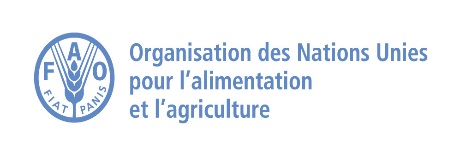 Le cycle des projets
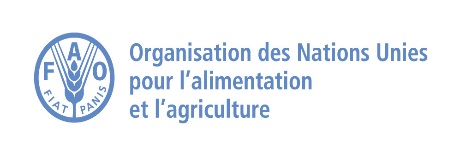 PROCESSUS DE PLANIFICATION STRATÉGIQUE
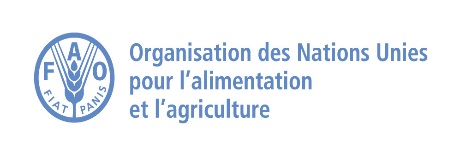 Analyse des parties prenantes
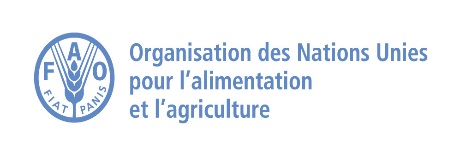 Évaluation des besoins/de la situation ou analyse des lacunes
Questionnaires
Enquêtes
Groupes de réflexion
Consultations formelles
Évaluations de consultants extérieurs
Outils et méthodes d’évaluation
Méthodes intégrées
…
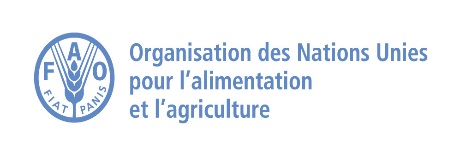 Analyse du problème (cause et effets)
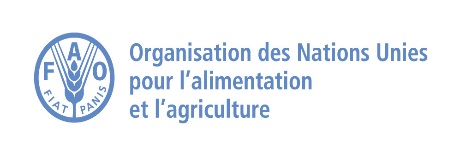 Analyse des forces, faiblesses, opportunités et menaces (analyse FFOM, ou SWOT)
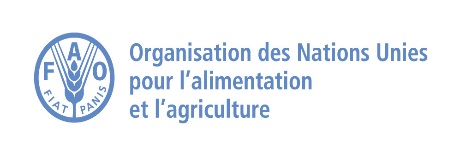 Cadre logique
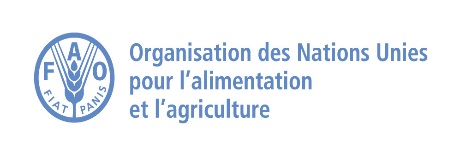 PLAN DE TRAVAIL
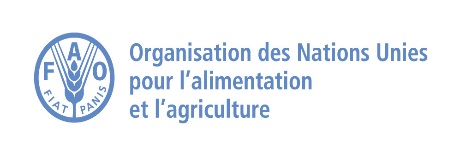